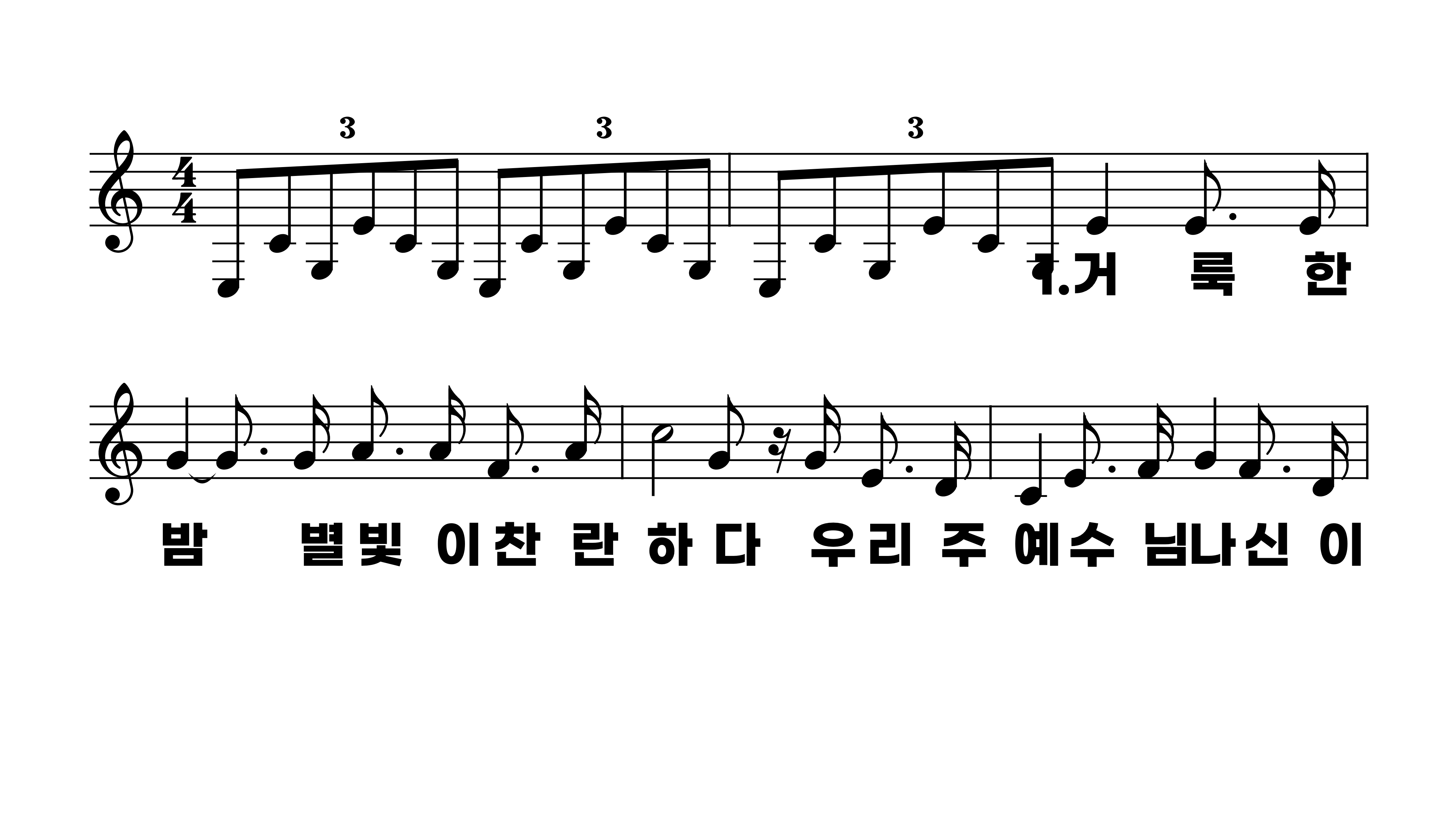 622장 거룩한 밤
1.거룩한밤별
2.우리모두믿
3.주의뜻은사
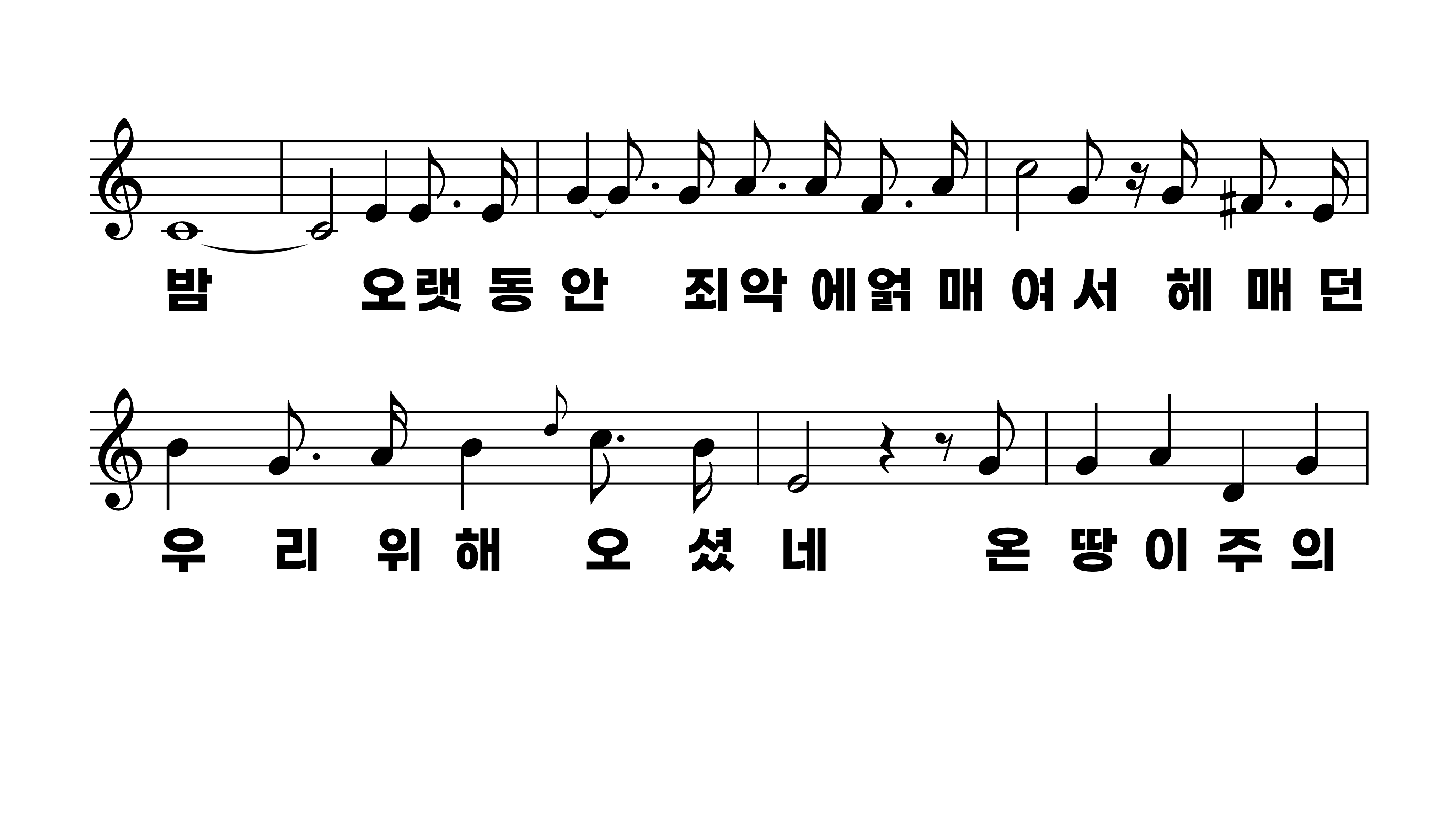 622장 거룩한 밤
1.거룩한밤별
2.우리모두믿
3.주의뜻은사
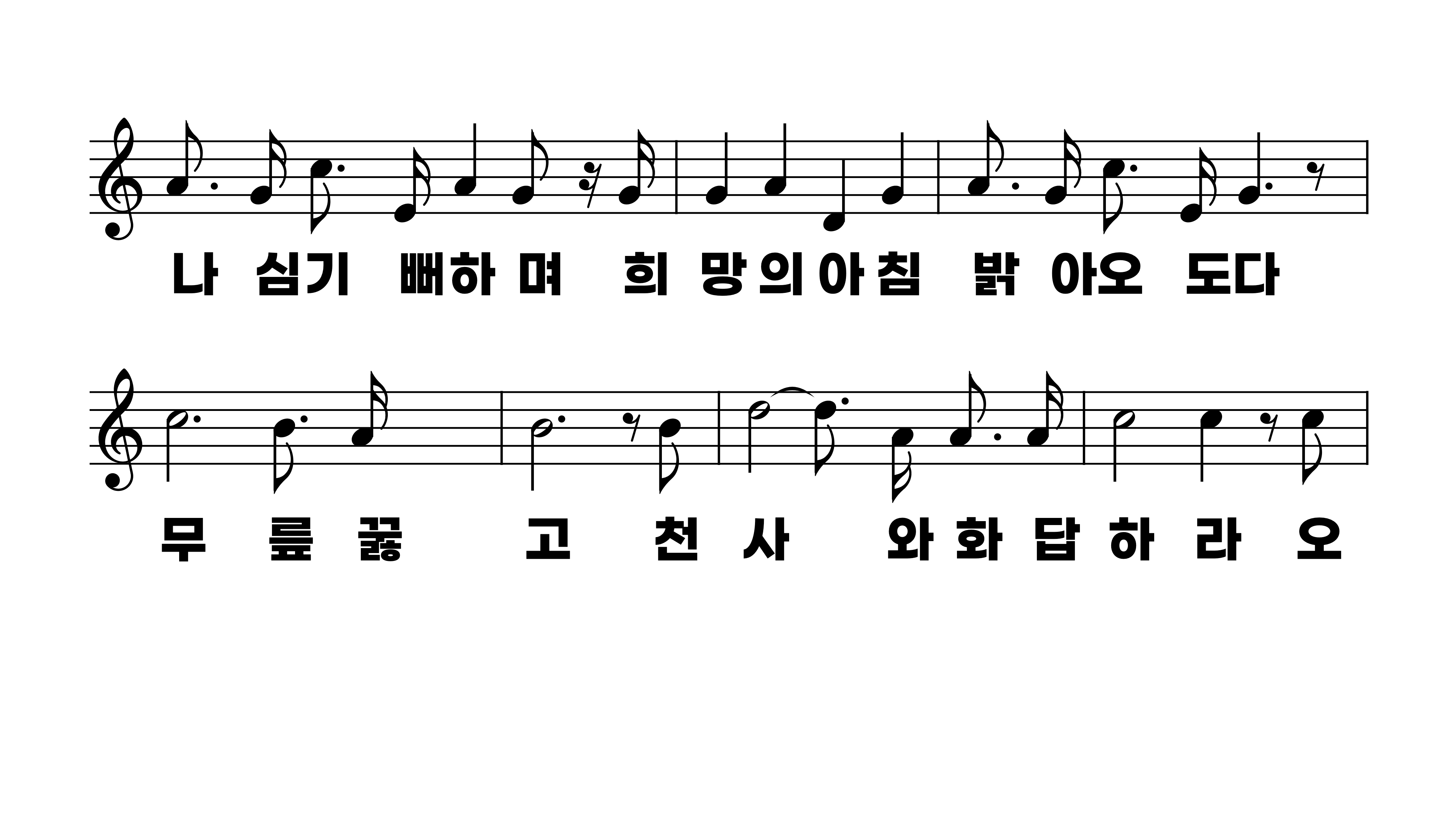 622장 거룩한 밤
1.거룩한밤별
2.우리모두믿
3.주의뜻은사
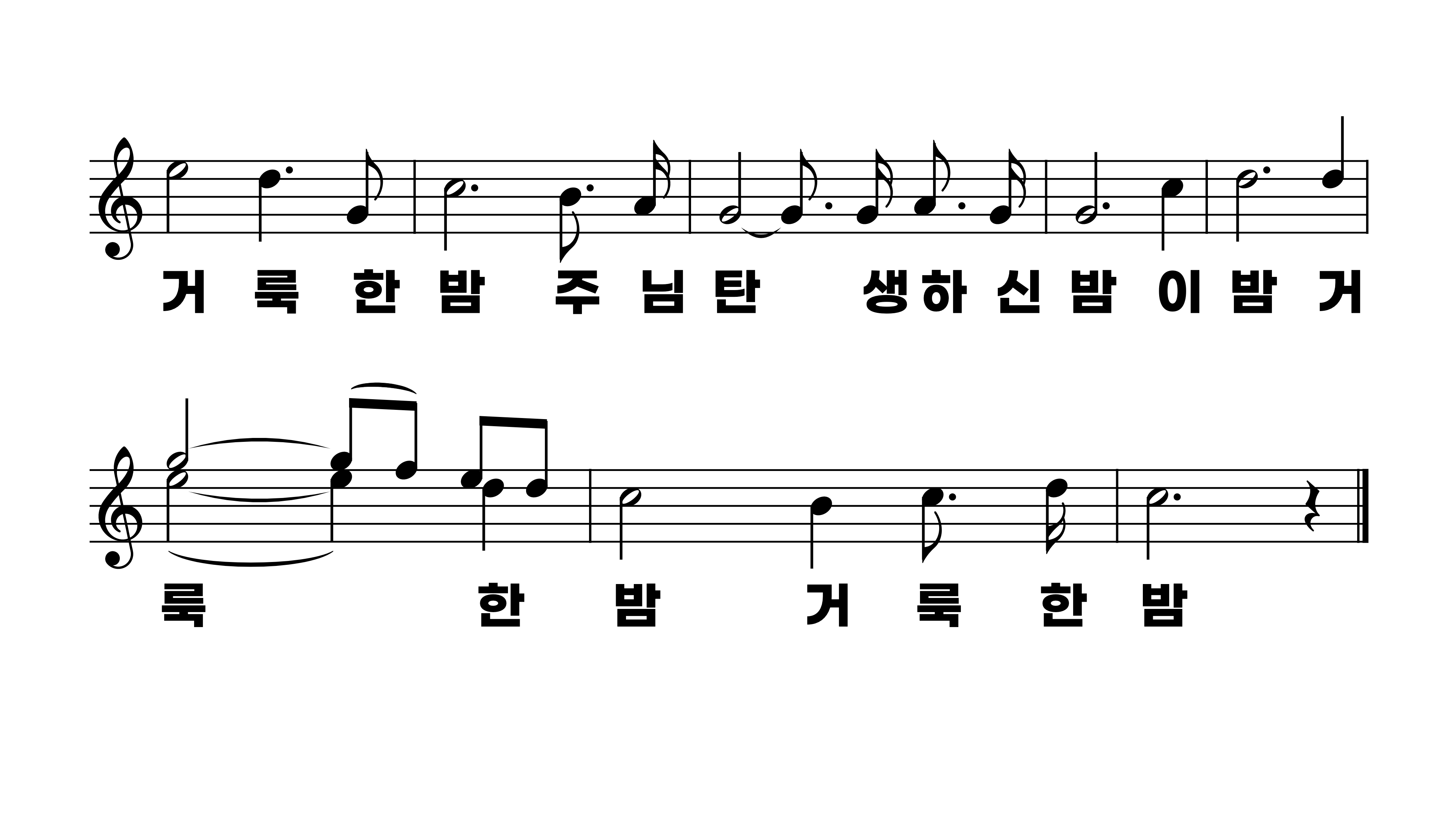 622장 거룩한 밤
1.거룩한밤별
2.우리모두믿
3.주의뜻은사
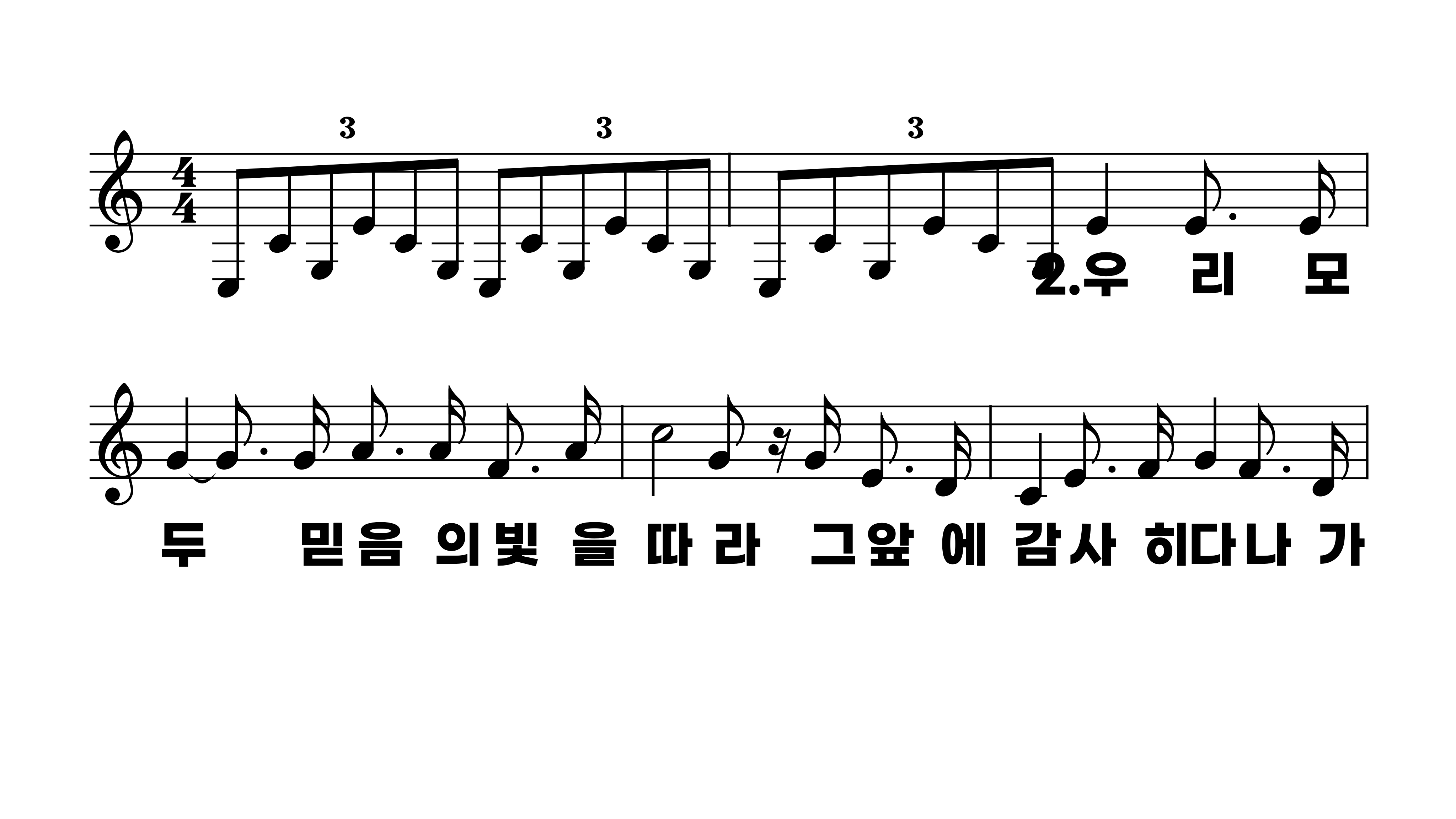 622장 거룩한 밤
1.거룩한밤별
2.우리모두믿
3.주의뜻은사
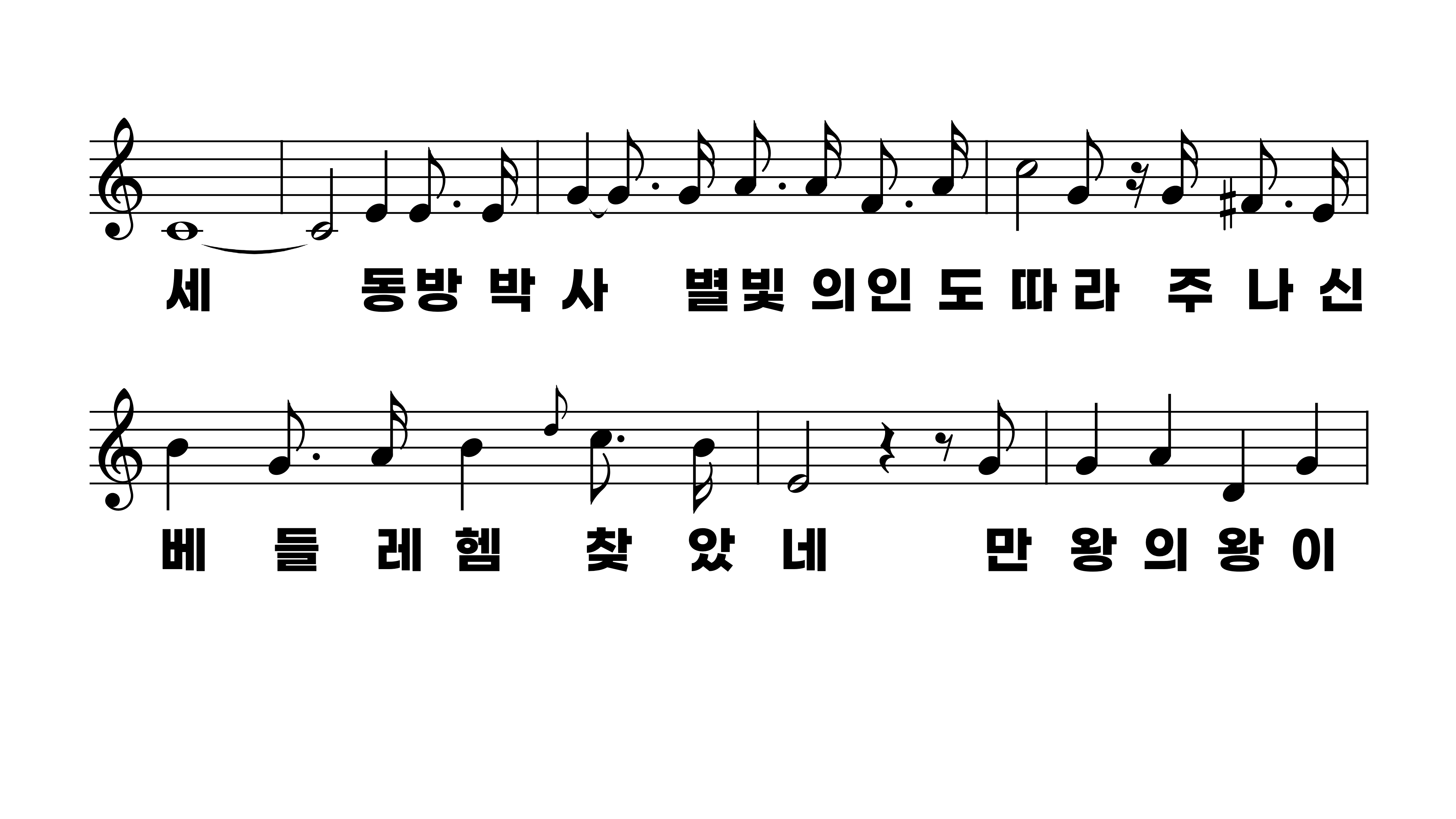 622장 거룩한 밤
1.거룩한밤별
2.우리모두믿
3.주의뜻은사
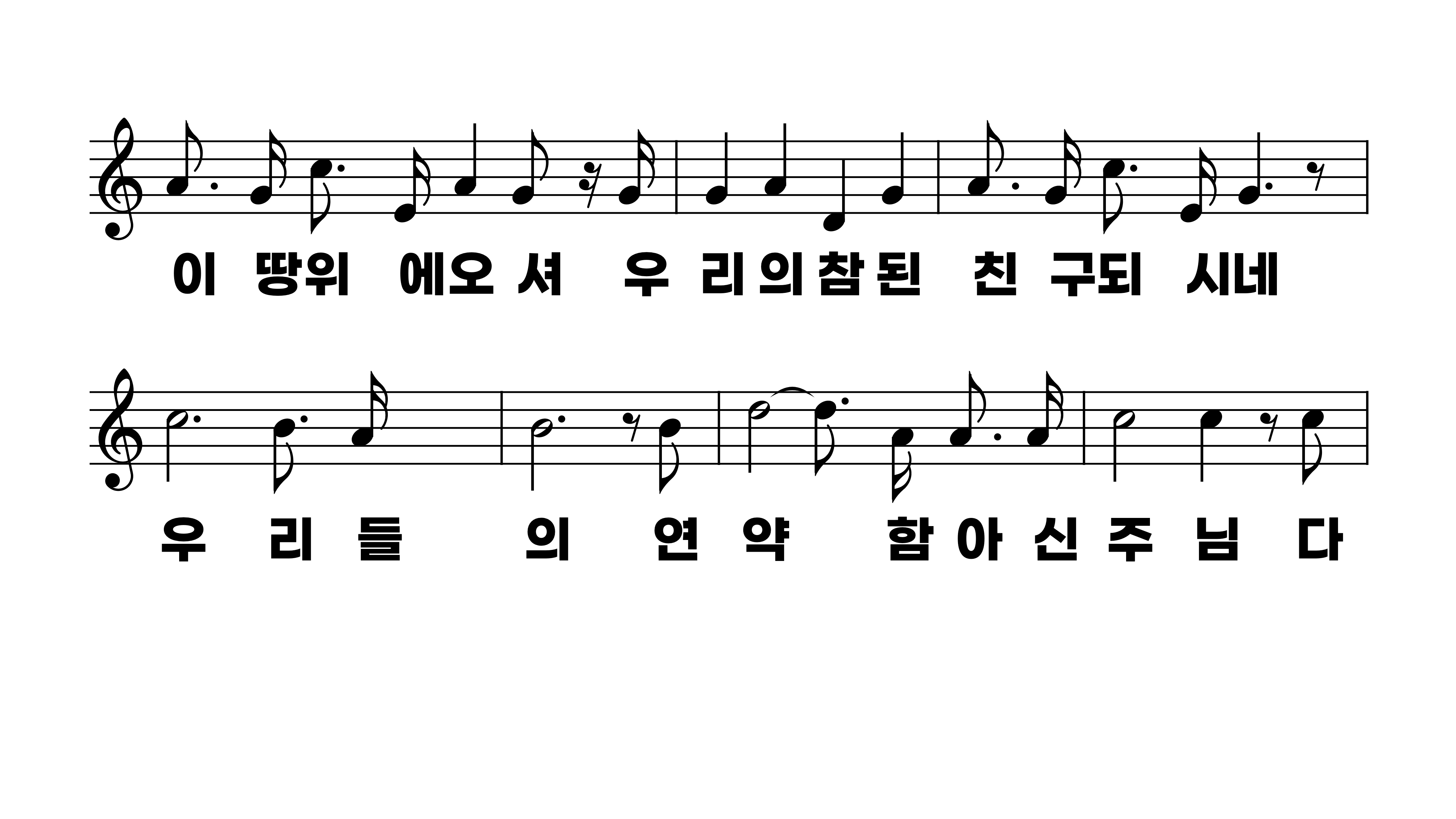 622장 거룩한 밤
1.거룩한밤별
2.우리모두믿
3.주의뜻은사
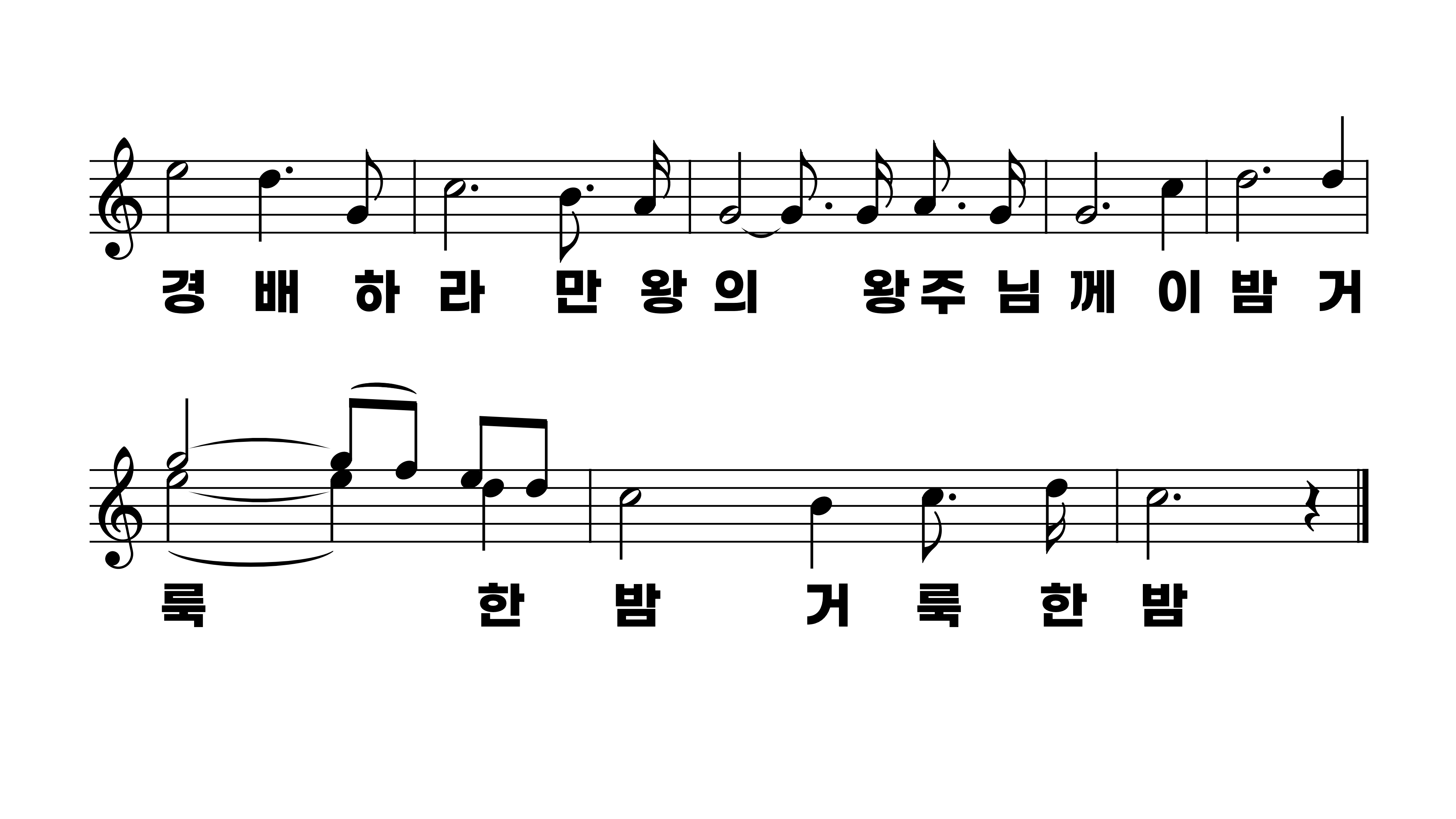 622장 거룩한 밤
1.거룩한밤별
2.우리모두믿
3.주의뜻은사
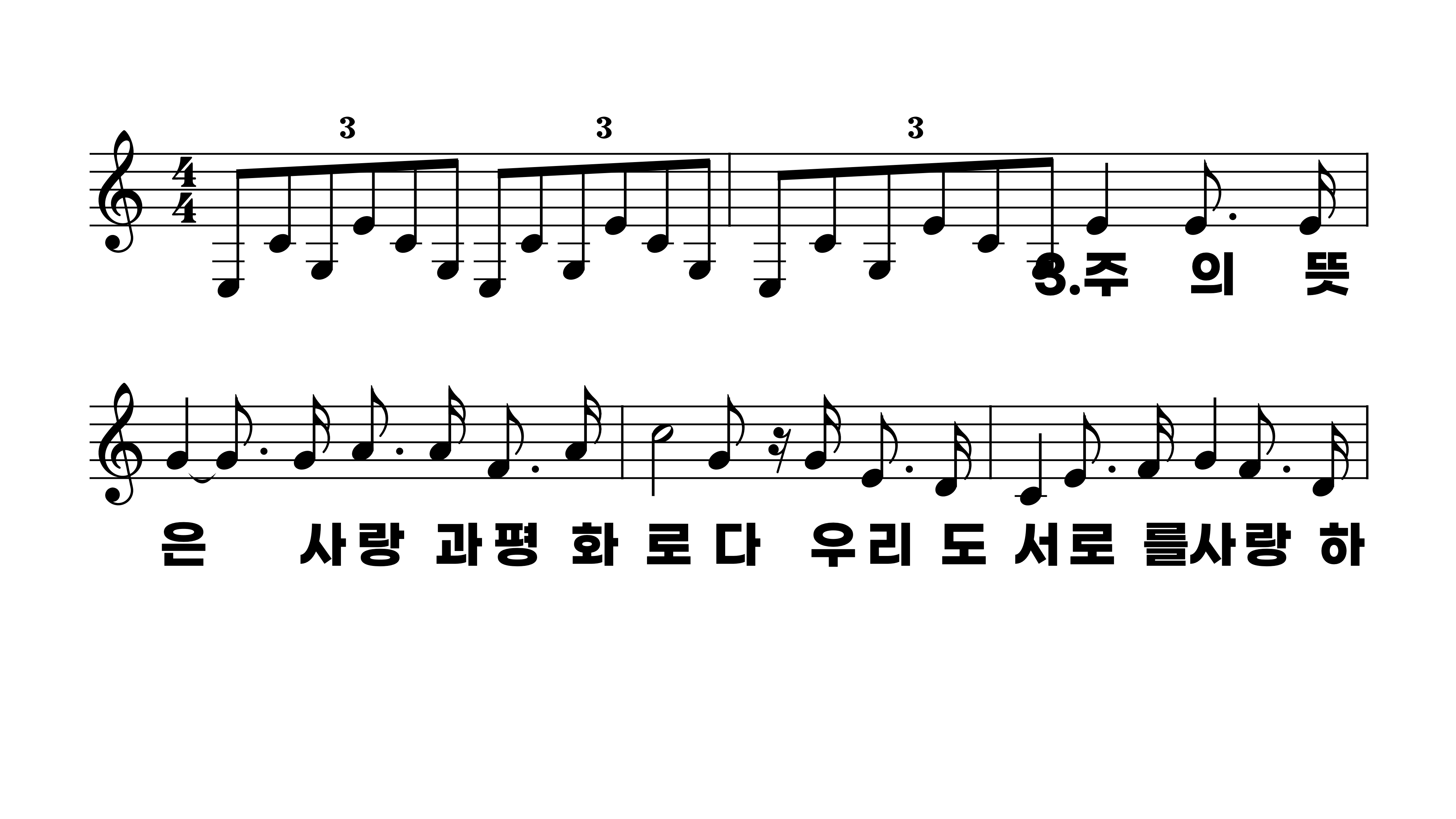 622장 거룩한 밤
1.거룩한밤별
2.우리모두믿
3.주의뜻은사
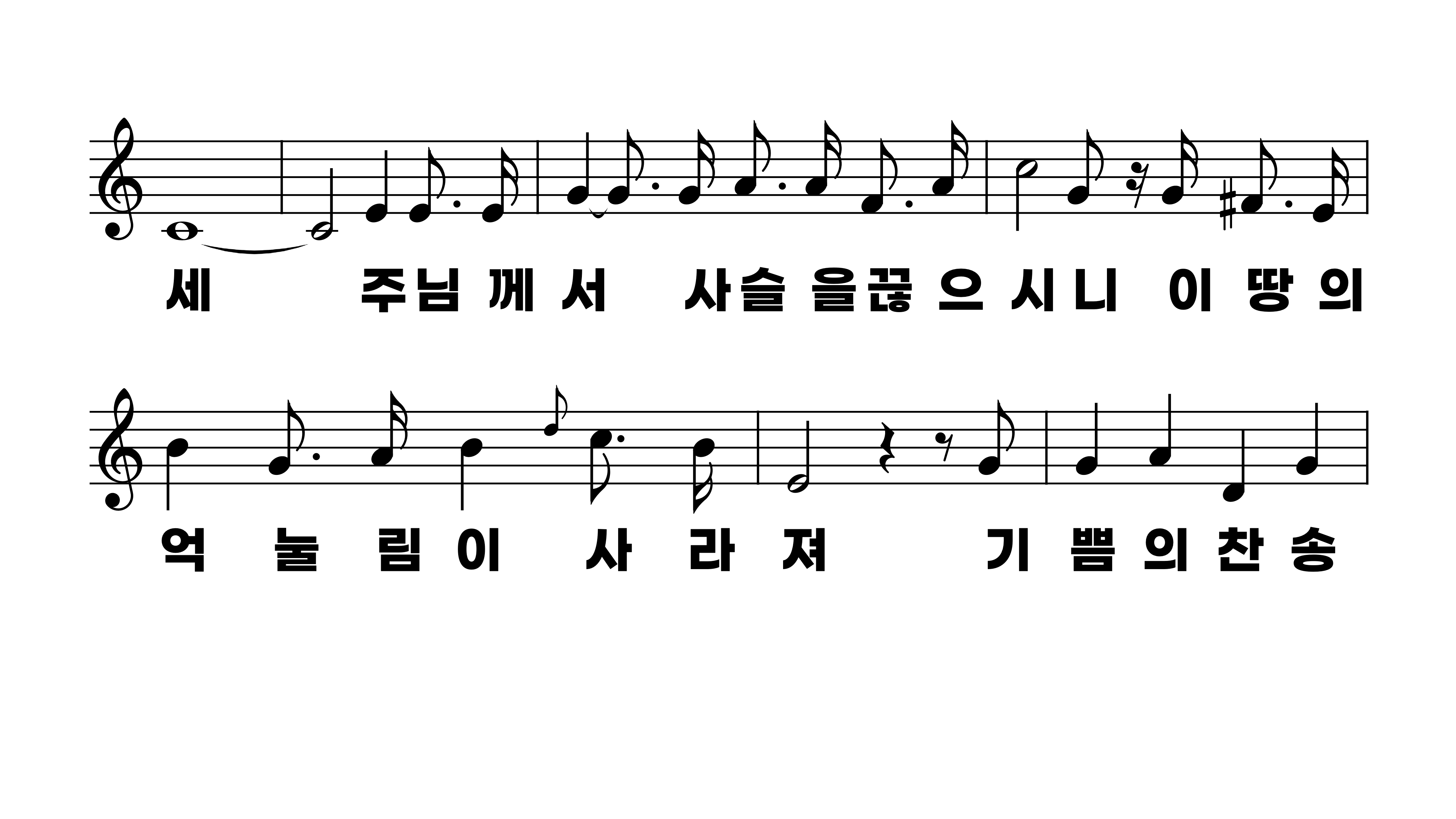 622장 거룩한 밤
1.거룩한밤별
2.우리모두믿
3.주의뜻은사
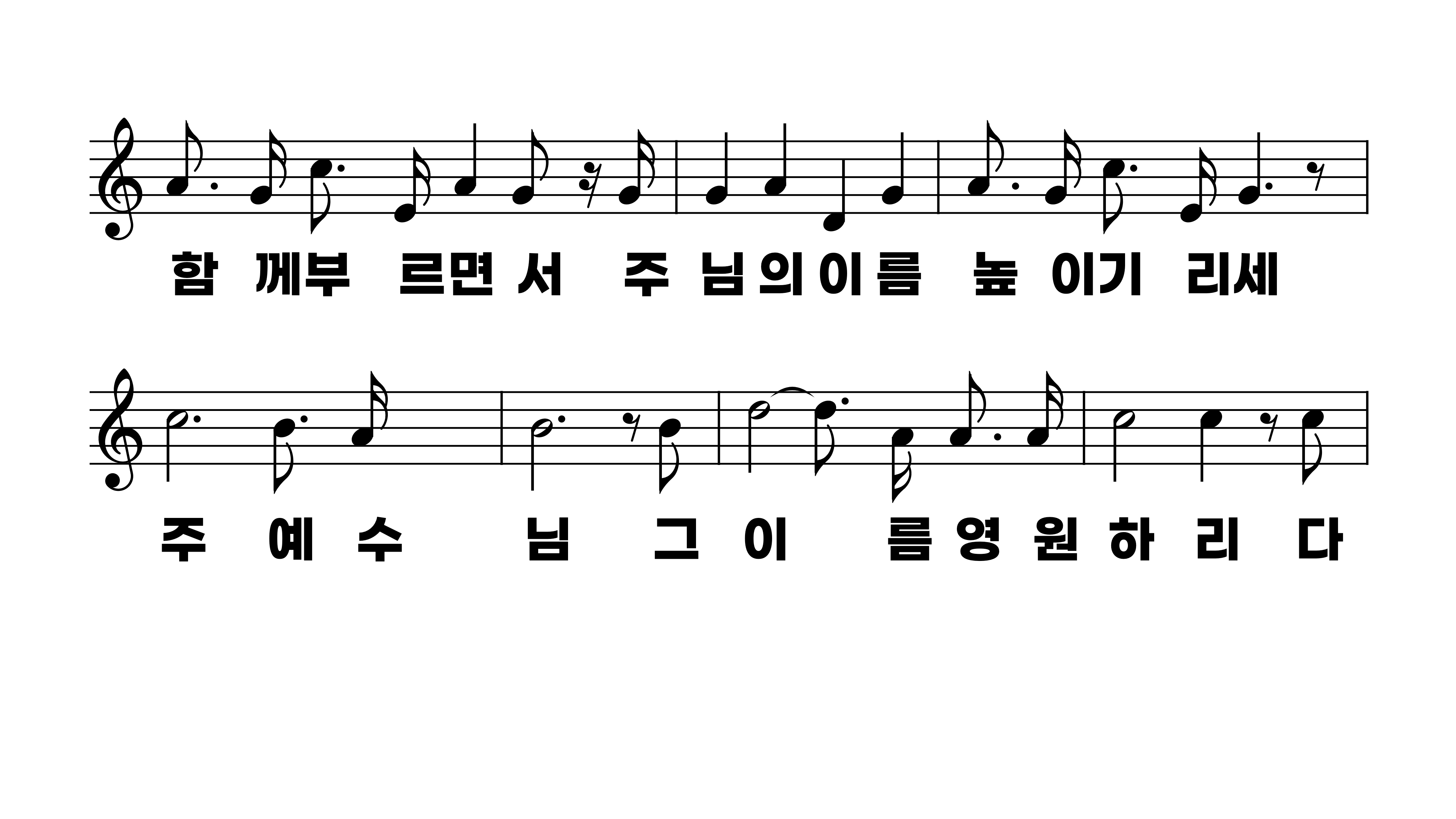 622장 거룩한 밤
1.거룩한밤별
2.우리모두믿
3.주의뜻은사
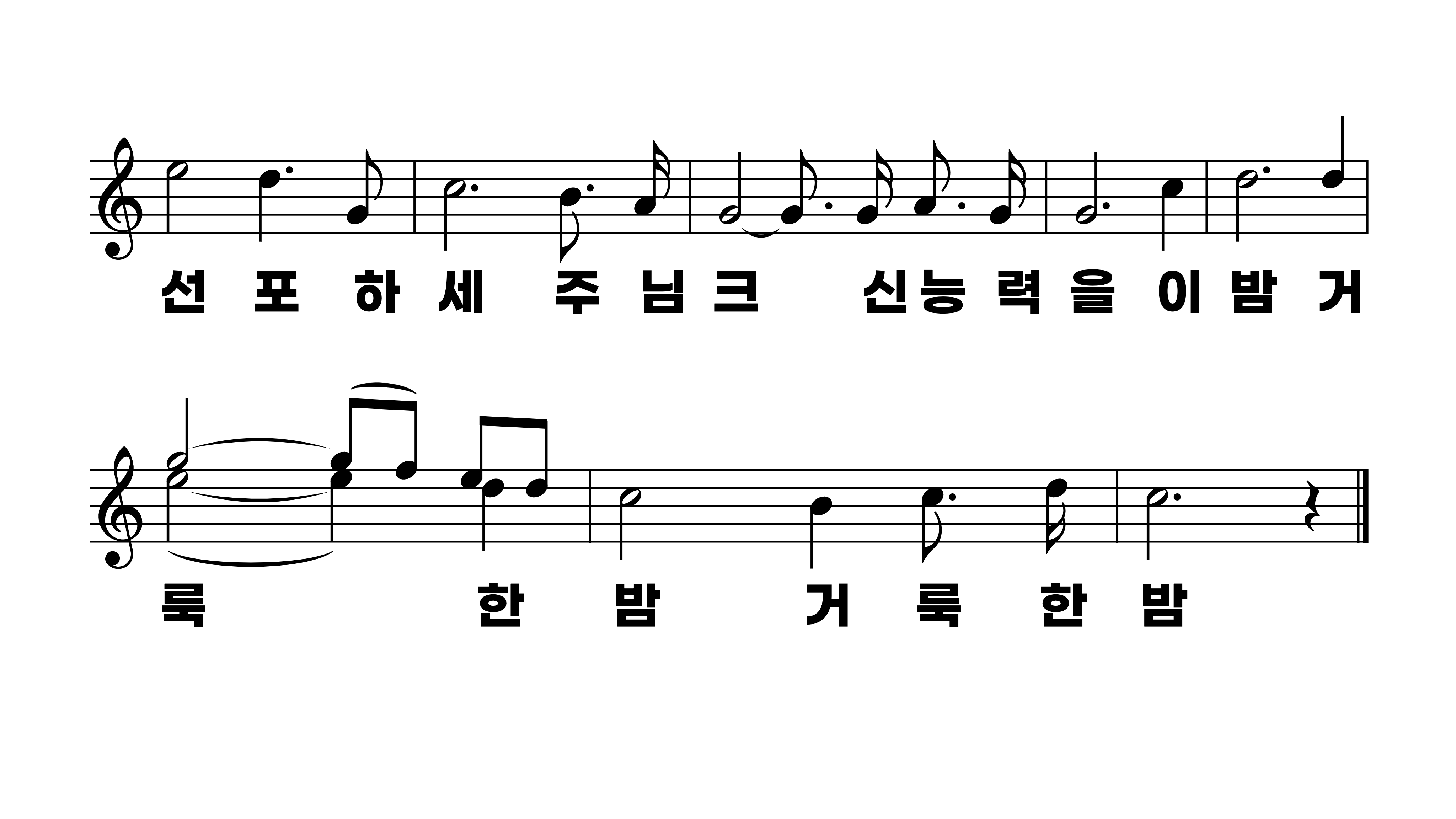 622장 거룩한 밤
1.거룩한밤별
2.우리모두믿
3.주의뜻은사